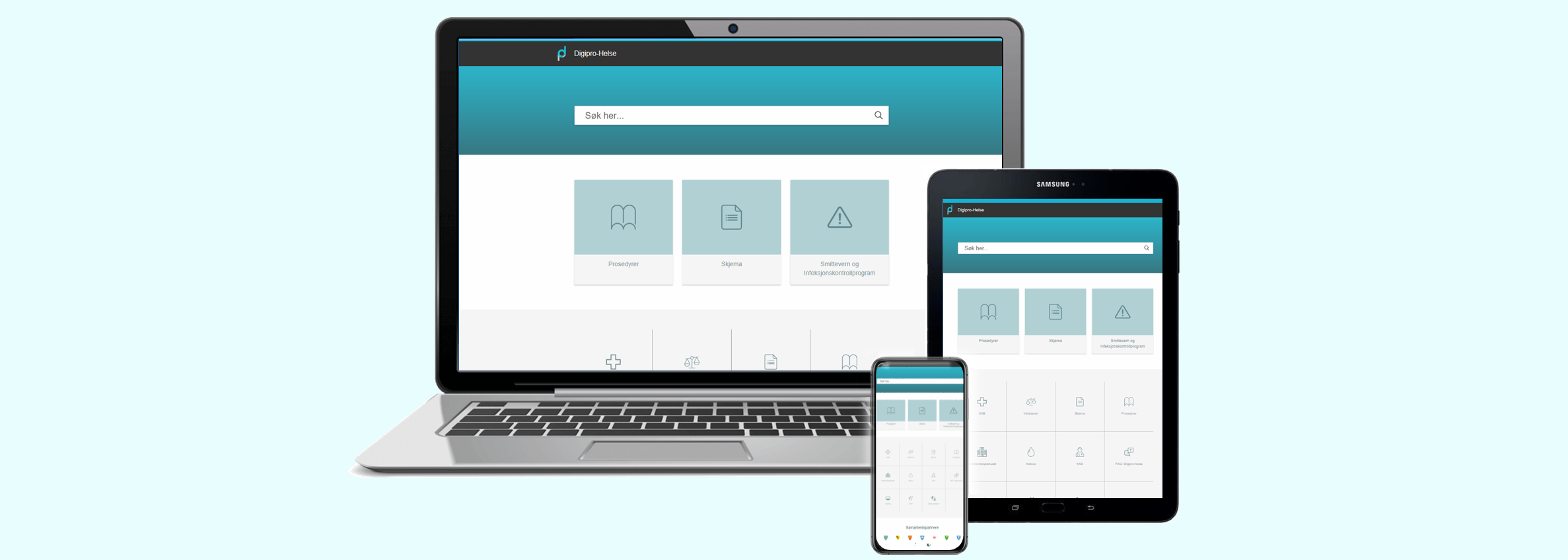 Digipro-helse
2019
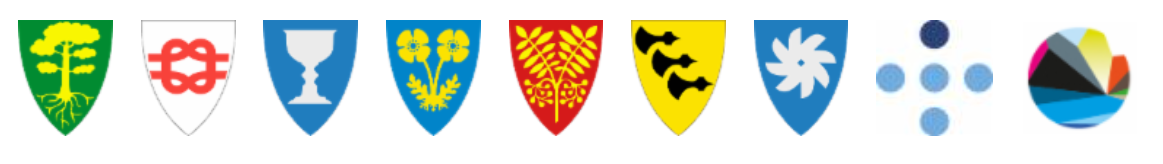 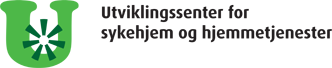 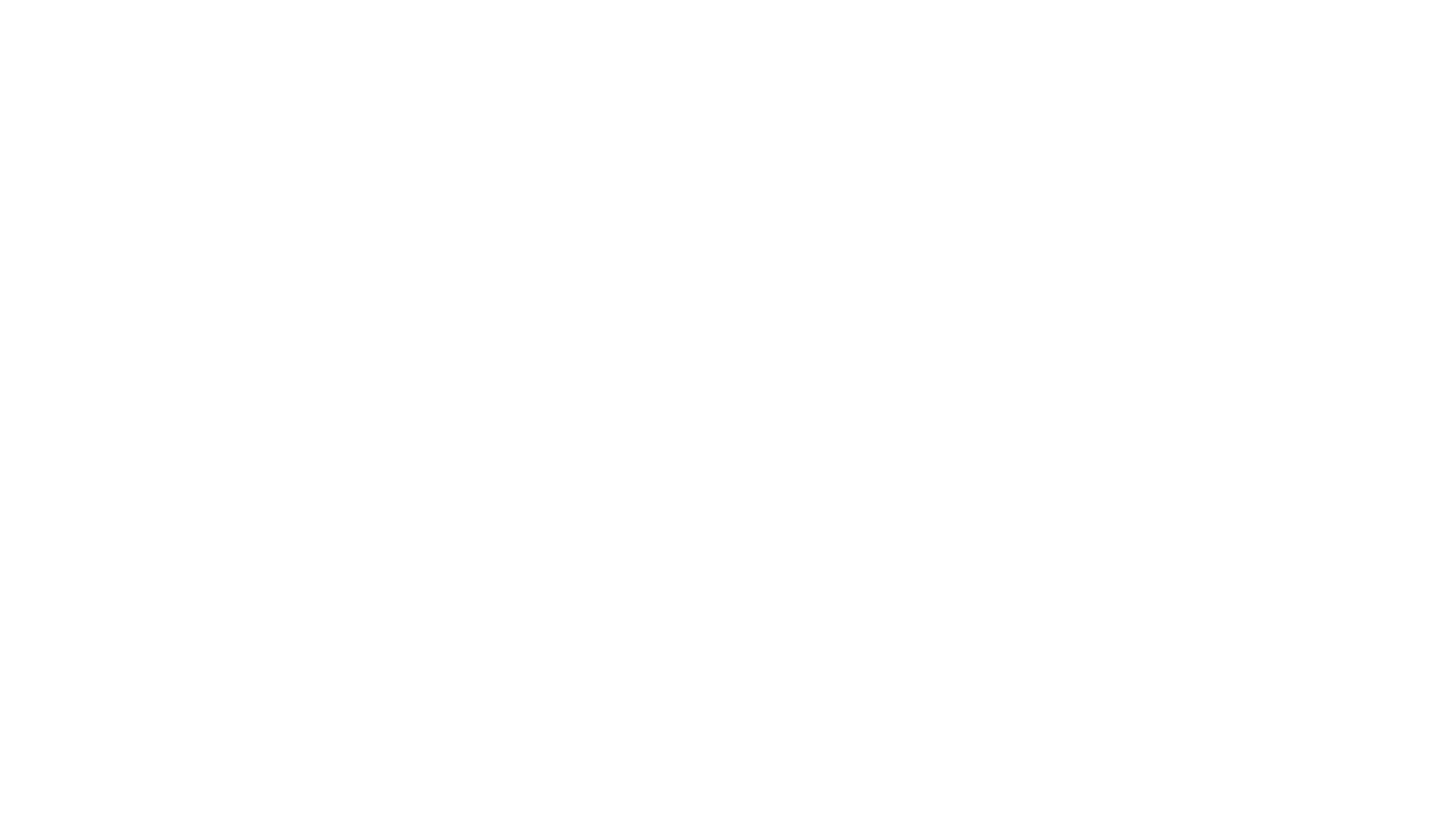 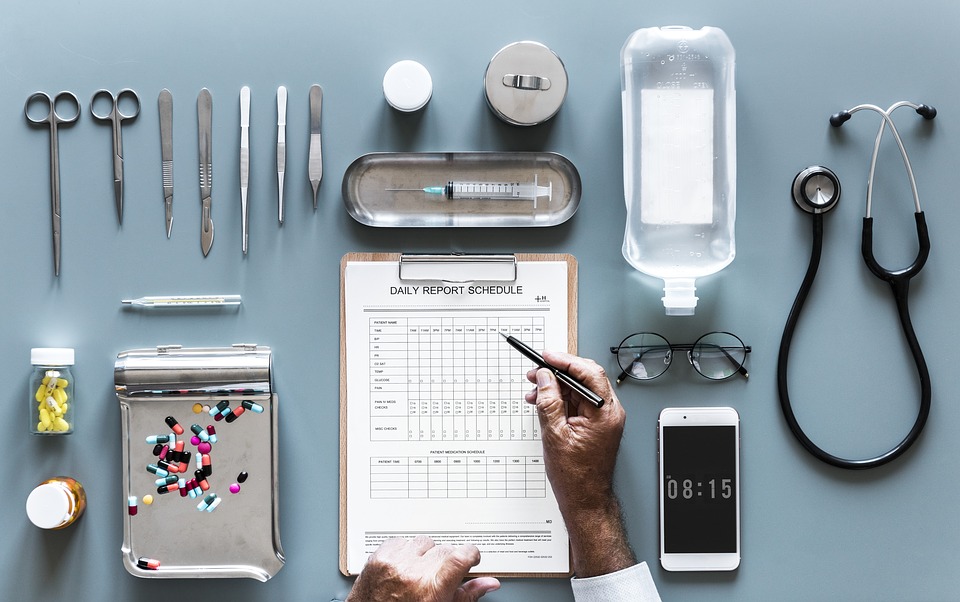 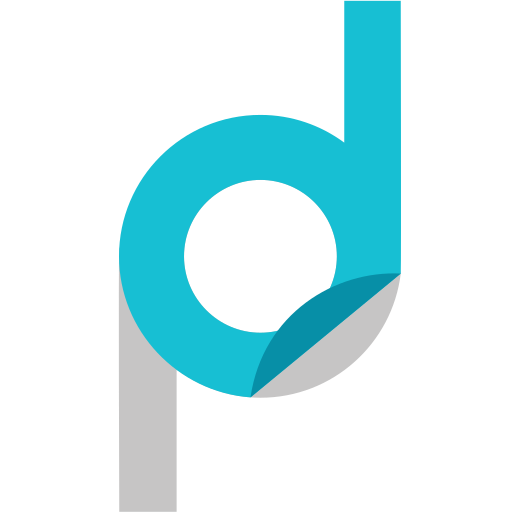 Litt om meg
Sykepleier
Villsau «hobby» bonde
3 barn
Bor i Beiarn
Aktiv i idrettslag og Røde kors
Ordblind
12 år som virksomhetsleder i helse og omsorg
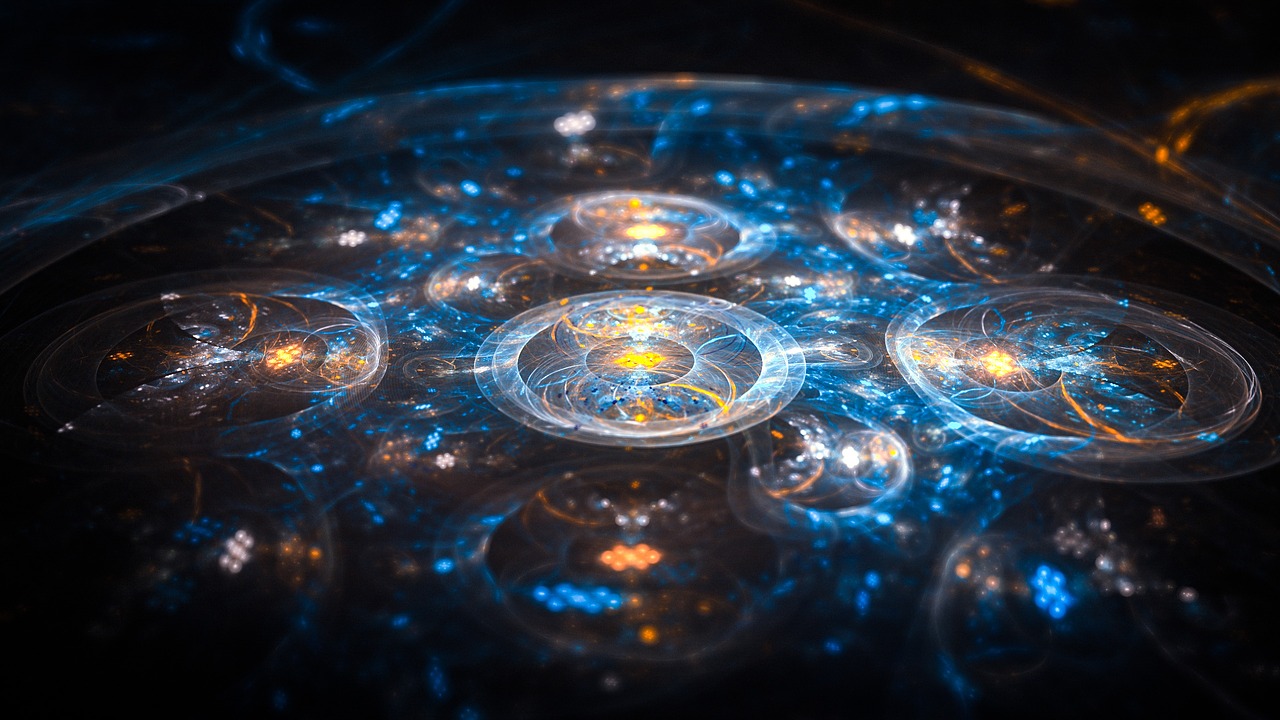 Hva gjør Digipro-helse?
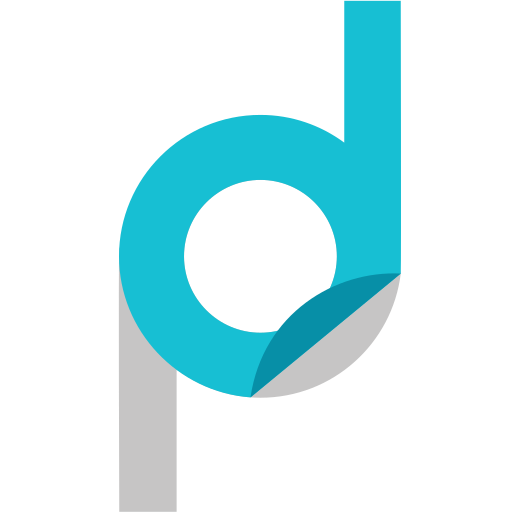 Implementering av verktøyene NOKLUS, Veilederen, SHB, VAR, IPLOS, Pasientsikkerhetsprogrammet, Aldring og helse, FHI…. 
Standardisering og kvalitetssikring av alle rutiner, prosedyrer og skjema
Oppdatert til en hver tid 
Kan brukes på alle typer telefoner, brett og datamaskiner 
Enkel innlogging og brukergrensesnitt
Vi leter etter avvik i kommunene og etter tilsynsrapporter, slik at vi over tid kan forbedre kvaliteten.

Oppdatert smittevernsprogram 
Oppdatert legemiddelhåndteringsrutiner
Behovsstyrt utvikling
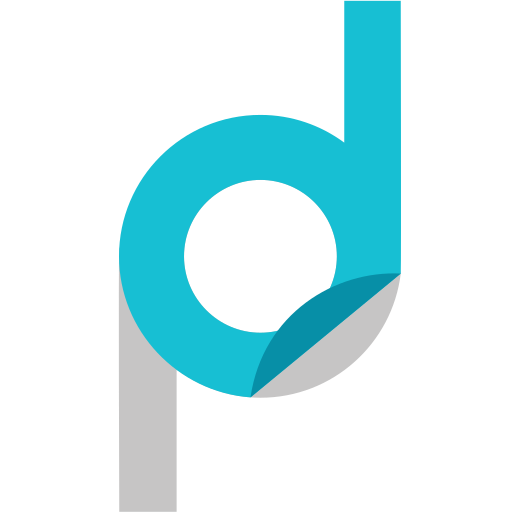 Ideen til Digipro Helse hadde sitt utspring i utfordringer i Beiarn kommune. Blant annet brukte kommunen et kostnadskrevende IKT-system. 
Dette IKT-systemet hadde i tillegg flere svakheter som viste seg å være umulig å utbedre. Ledelsen i helse- og omsorgstjenesten hadde dessuten identifisert et behov for å utvikle et bedre system for oppdateringer og kvalitetssikring av rutiner og prosedyrer, men hadde, i likhet med mange andre kommuner, manglende ressurser til å sette i verk større tiltak rundt dette. 

I 2011 satte Beiarn kommune i gang et treårig utviklingsprosjekt med tittelen «Digipro Helse» (opprinnelig kalt Pocket Nurse), i samarbeid med de øvrige kommunene i Salten RKK. Målet med prosjektet var å utvikle en applikasjon (App), som inneholdt alle rutiner og prosedyrer som benyttes i kommunenes helse– og omsorgstjeneste, for deretter å implementere denne i tjenesten. 
      Kilde; Nordlandsforskning «Fra perm til Pad»
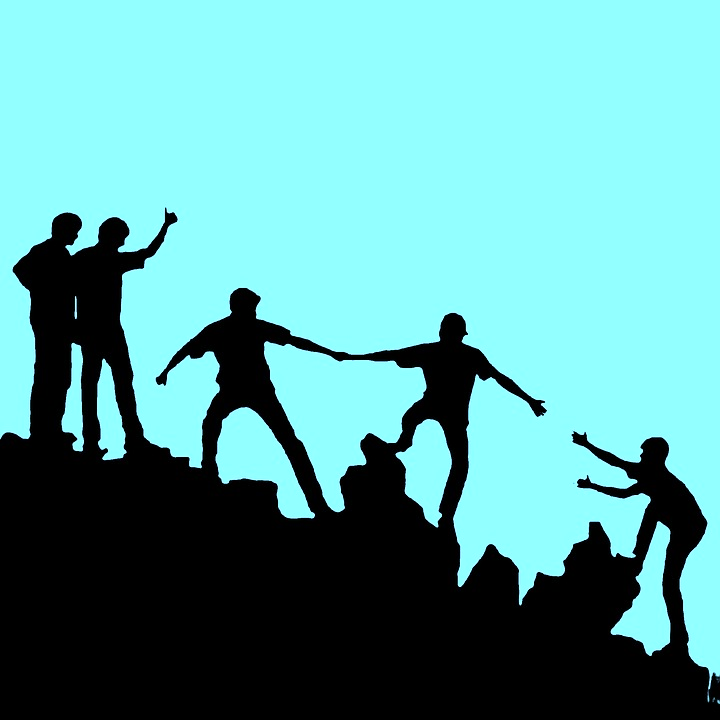 Samarbeidet Digipro-helse
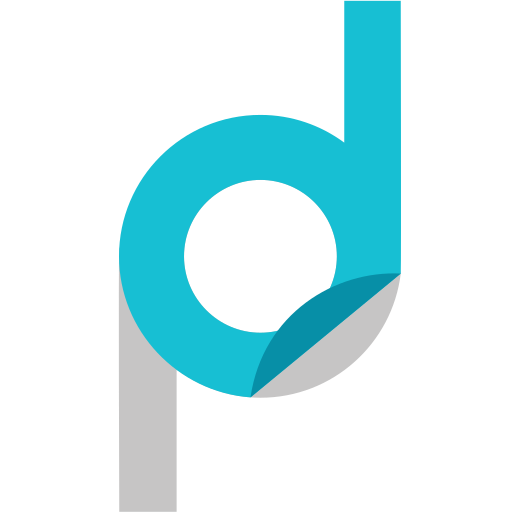 Innovasjon og utviklingsprosjekt mellom 7 samarbeidskommuner – Saltdal, Fauske, Meløy, Steigen, Beiarn, Sørfold og Gildeskål
Organisert gjennom RKK nettverket 
Samarbeidspartnere
 – Nord Universitet
 – Nordlandsforskning 
–  Nordlandssykehuset
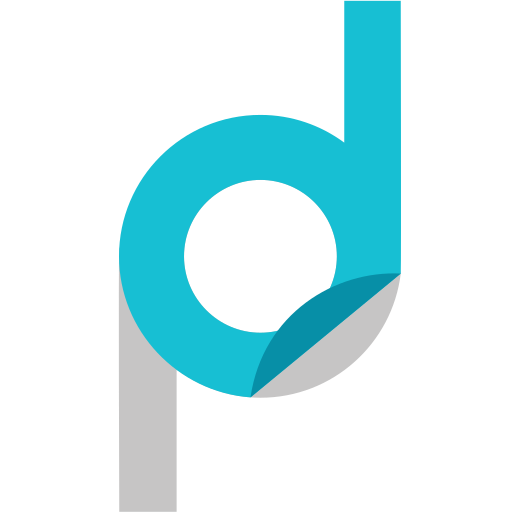 «Kjedelig» fakta
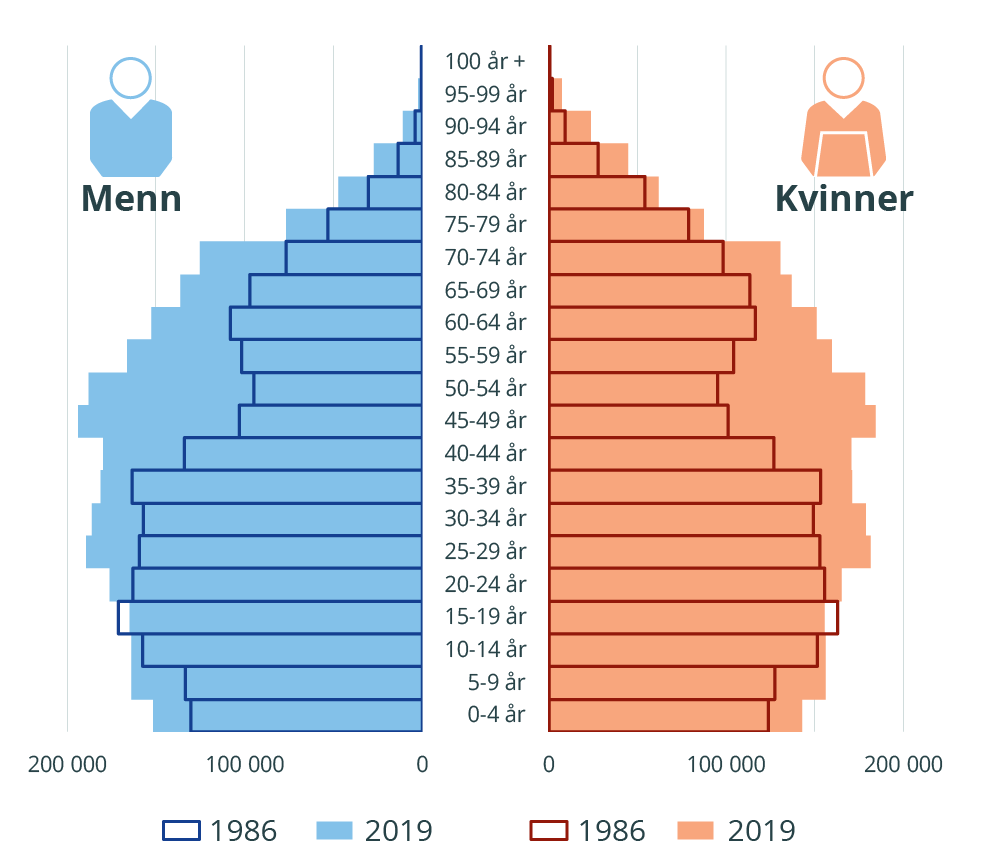 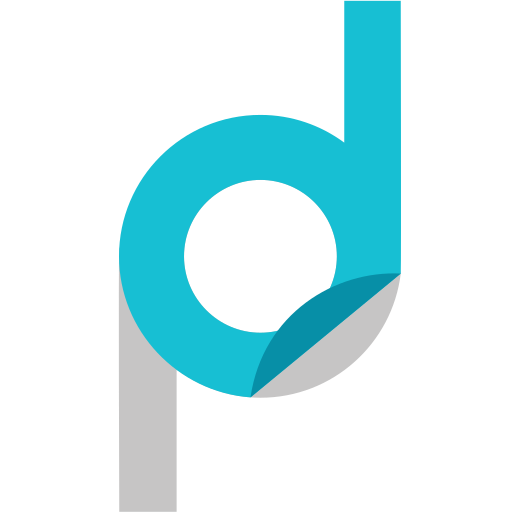 Hvorfor velferdsteknologiKilde SSB.
I 2035 vil vi mangle 57.000 helsefagarbeidere og 28.000 sykepleiere i Norge.

I 1950 var det mer enn 7 i yrkesaktiv alder per pensjonist, mens vi i 2050 kan forvente oss om lag 2 yrkesaktive per pensjonist.
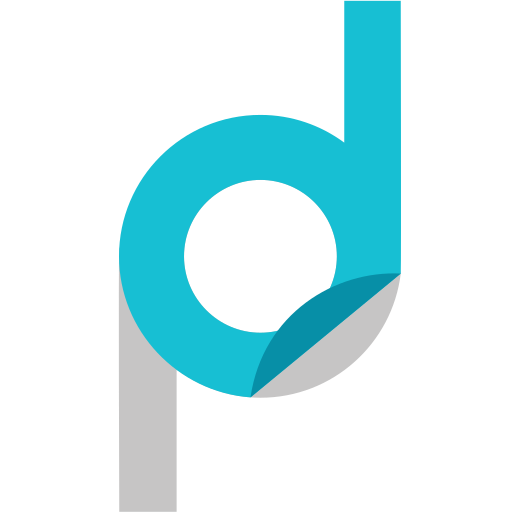 Bærekraftsbrøk – foretaksområder i Helse Nord 2018-2040
Hvordan vi jobber
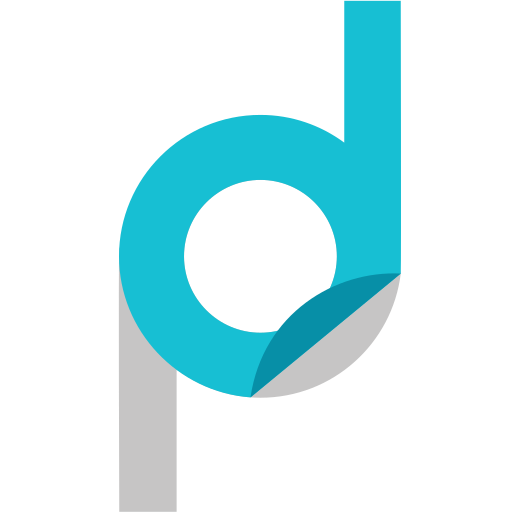 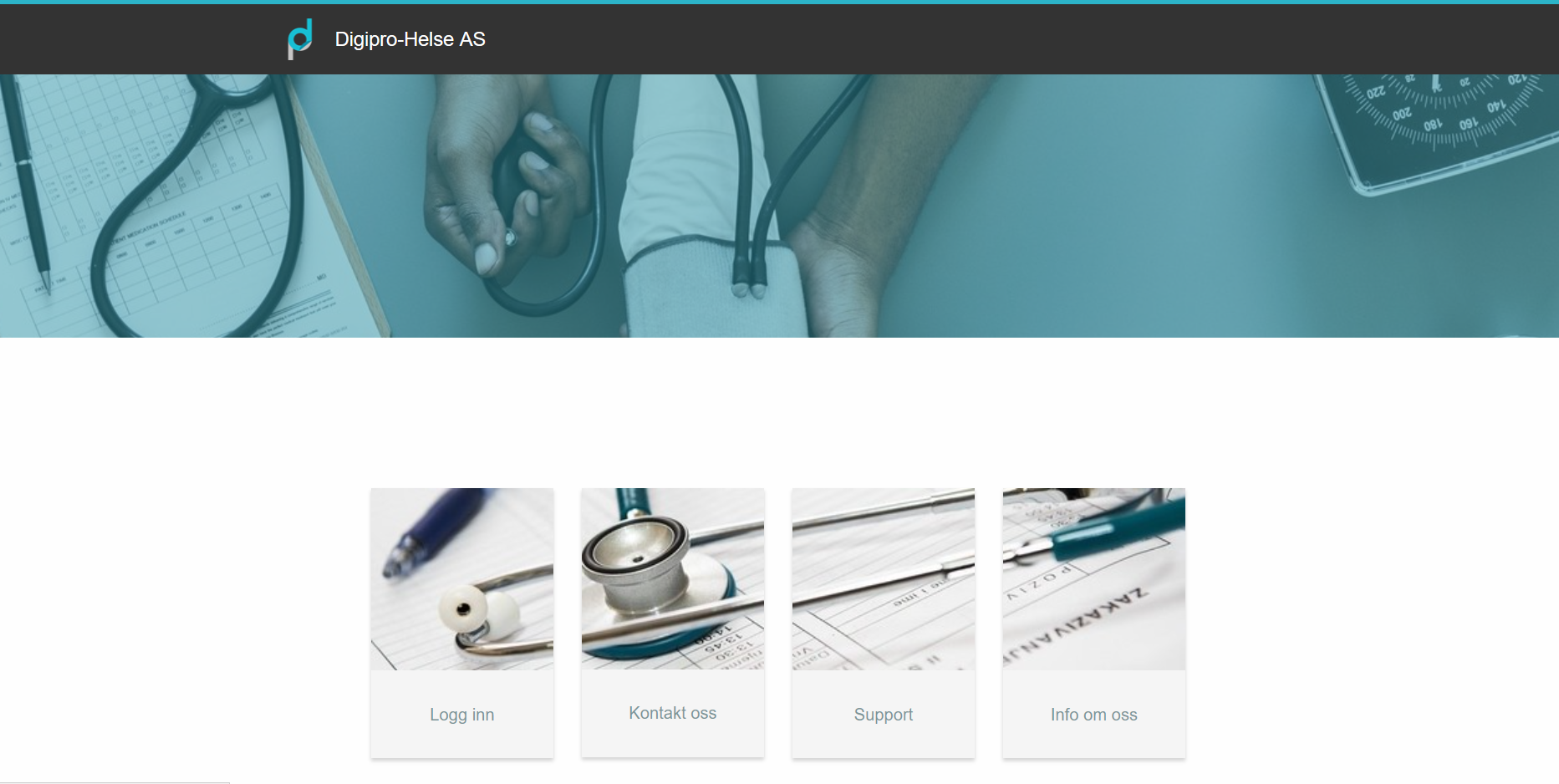 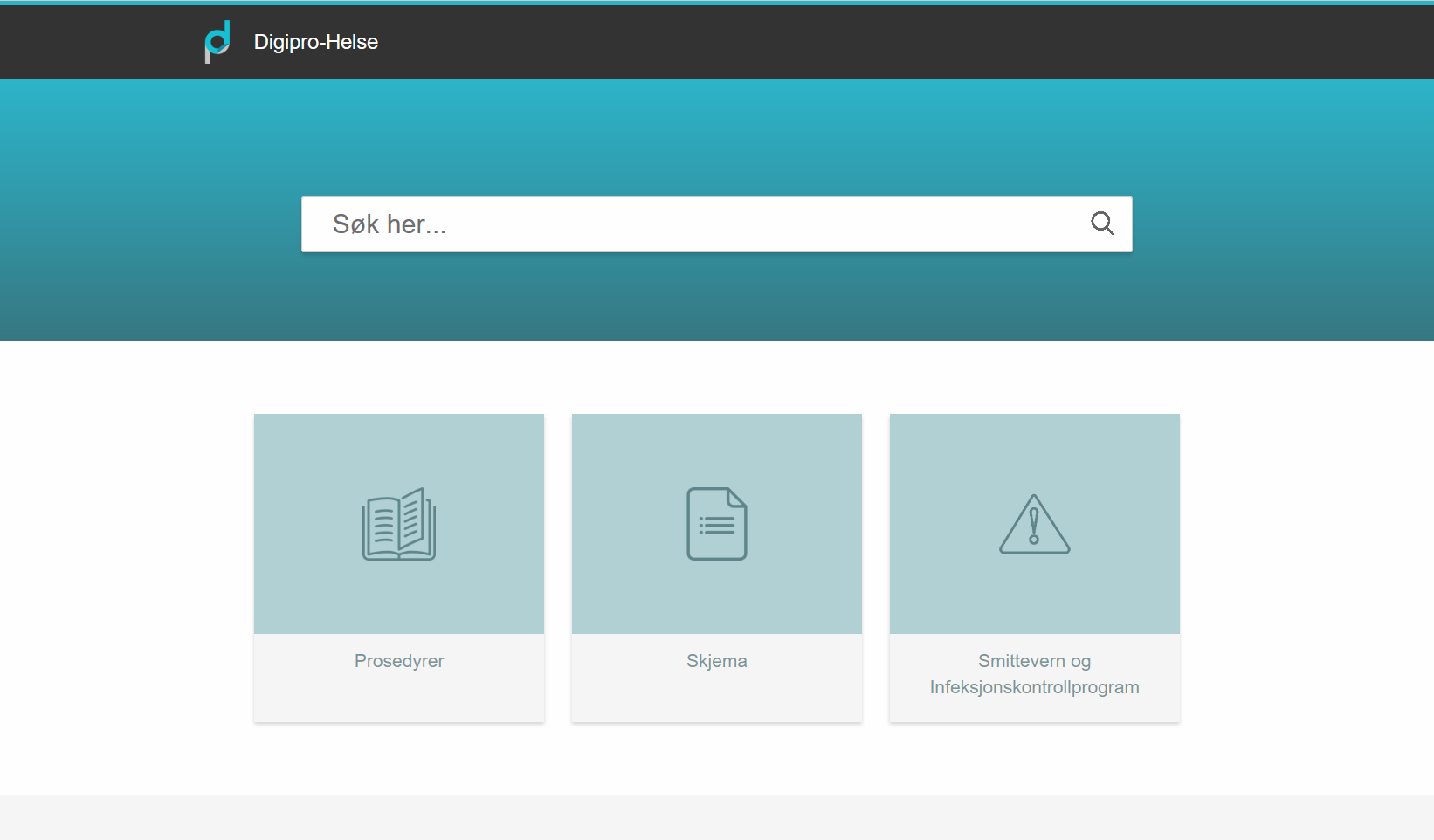 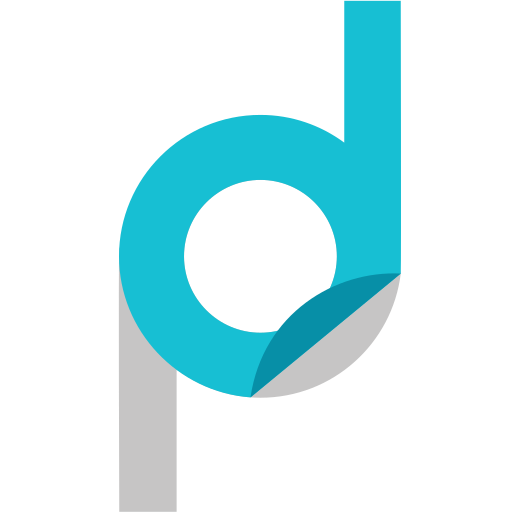 Hva inneholder Digipro-helse?
Digipro-helse
Leverer komplett kvalitetssystem, med tilpassede prosedyrer og rutiner for helse og omsorgstjenesten. Vi har fra 2011 tilpasset og standardisert ruinene slik at de er lik for alle kommune. De prosedyrene som er lokal, legges inn i eget felt slik at din kommune har alt på en plass.

Kvalitetsreformen
Vi kan gi deg kontroll på daglig drift, avvik, kvalitet og utvikling. Digipro-helse sin løsning på disse problemene gjør kvalitetsstyring enkelt og oversiktlig. Vi setter kvalitet i standardisert system, slik at organisasjoner kan fokusere på og levere
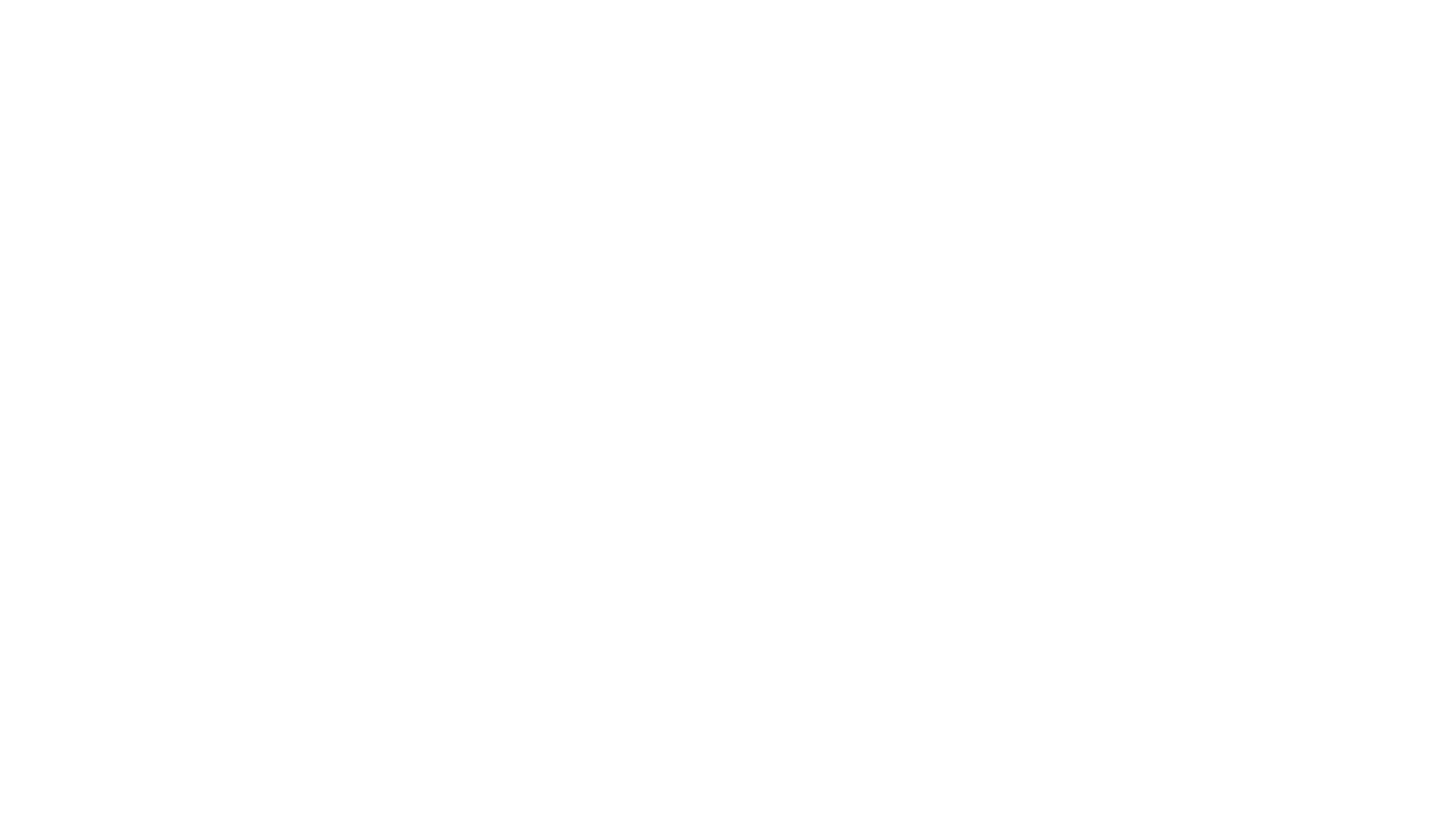 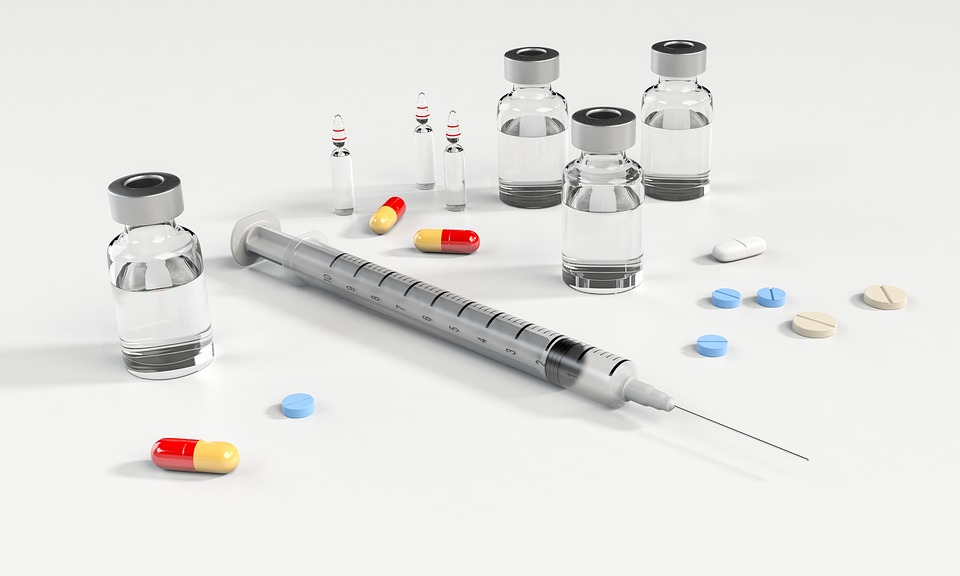 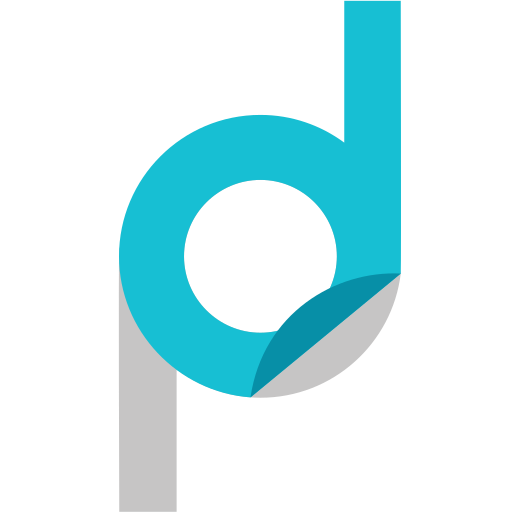 Digipro-helse
Innhold som er standardisert er:
Legemiddelprosedyrene, godkjent (ca. 40) for institusjon og hjemmetjeneste/psykisk helse og rus/pu-tjenesten
Smittevern og infeksjonskontrollprogram
Alle prosedyrer rund Miljørettet helsevern
Pasientsikkerhetsprosedyrer
Ny pasient
Primerkontaktoppgaver
Prosedyrer for overgang mellom tjenester
Velferdsteknologi.
Bruk av varsling og lokaliseringsteknologi egen bolig
Bruk av varsling og lokaliseringsteknologi institusjon 
Ros analyser for temaene:
Brann på institusjon
Fall i hjemmet
Fare for vandring
Feil medisinering
Smitte i institusjon
Underernæring
Lindrende behandling
Ønsker du tilgang ta kontakt med oss,her.
Sykepleier, vernepleier, helsefagarbeider, mv finner sine prosedyrer og rutiner på en enkel måte i www.digipro-helse.no
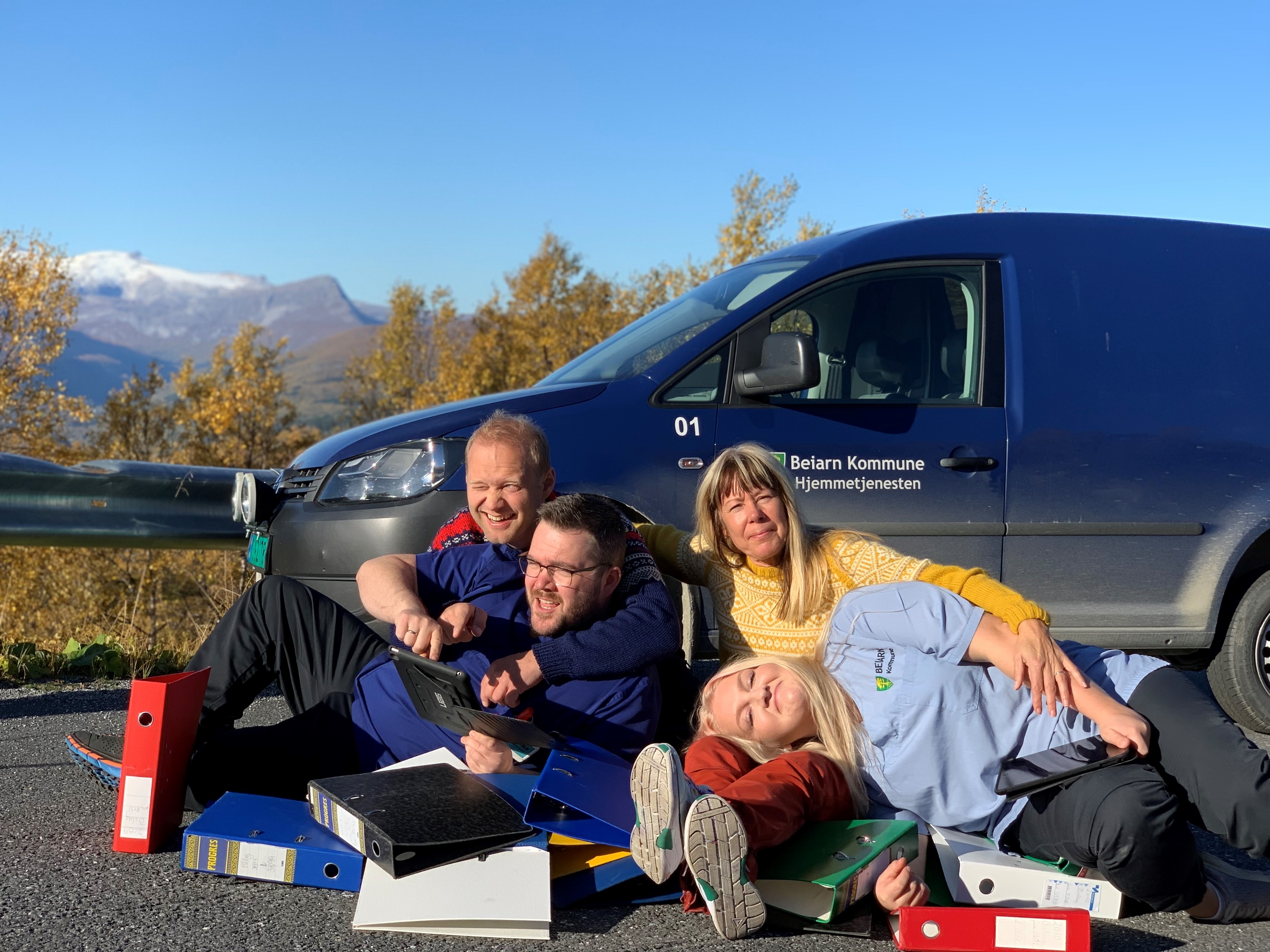 Dere når meg på:
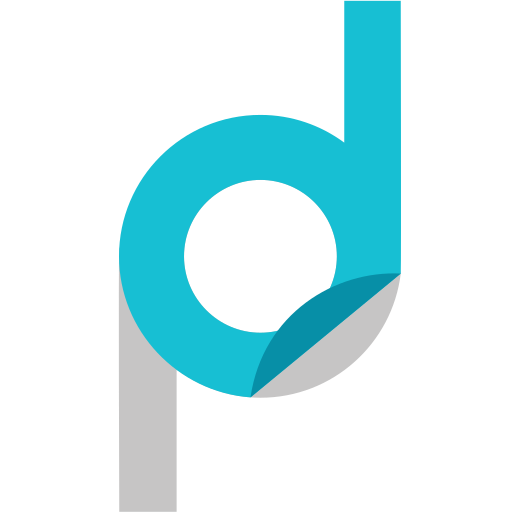 E-post og telefon
ok@digipro-helse.no
97653657

Web:
www.digipro-web.no
www.digipro-helse.no